140 років з дня народженняФедора Кричевського (1879-1947)
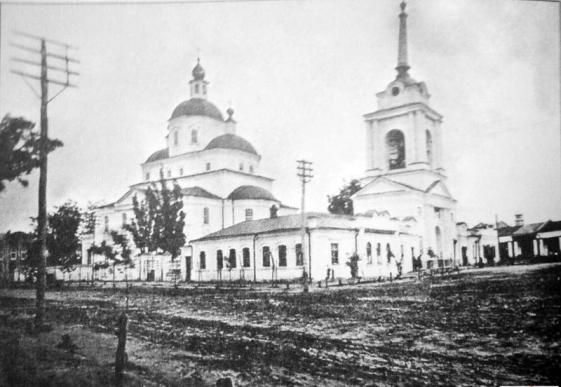 Федір Кричевський народився 10 травня 1879 року у бідній сім'ї земського лікаря в місті Лебедині Харківської губернії.
[Speaker Notes: Успенський (Вознесенський) собор. Зведений в 1772—1797 рр. Знищений більшовиками наприкінці 1930-х рр.]
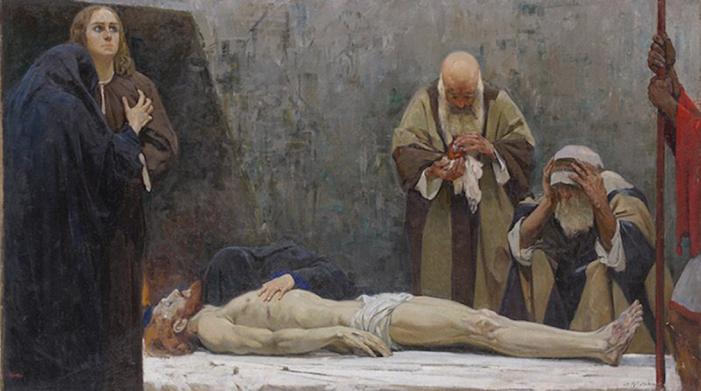 Навчався в Московському училищі живопису, скульптури і архітектури (1896-1901), пізніше — в Петербурзькій академії мистецтв (1907-1910).
Оплакування Христа (1910). 
 Дипломна робота Кричевського
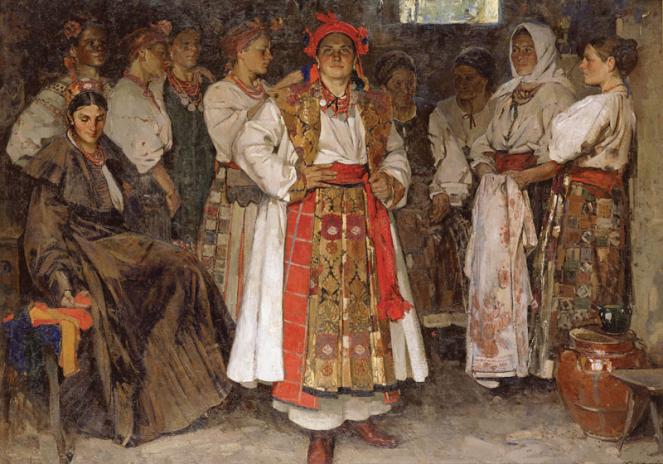 Успіх картини дав художникові можливість поїхати до Західної Європи за рахунок академії.
Наречена (1910)
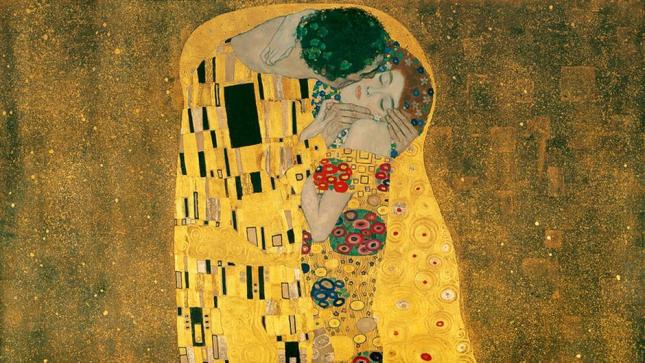 Під час перебування у Європі Кричевській навчався у Відні в Густава Климта.
Г. Климт 
Поцілунок
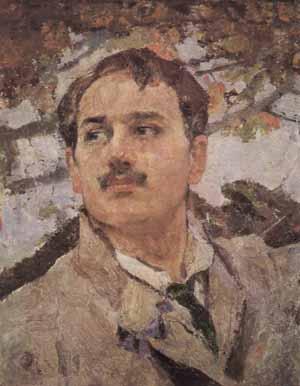 У 1913-1917 рр. 
Ф. Кричевський викладав у Київському художньому училищі, з 1914 став його директором.
Автопортрет (1911)
Беатріче (1911)
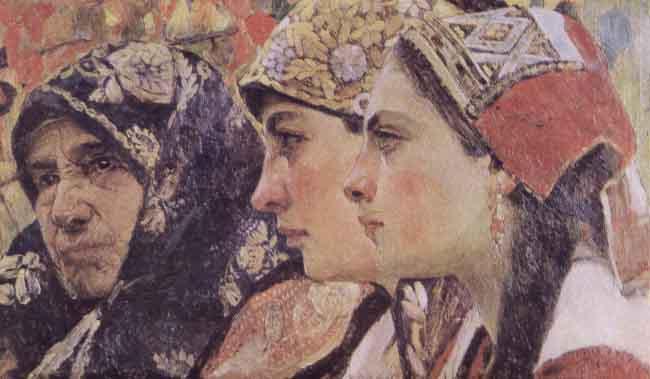 Три покоління (1913)
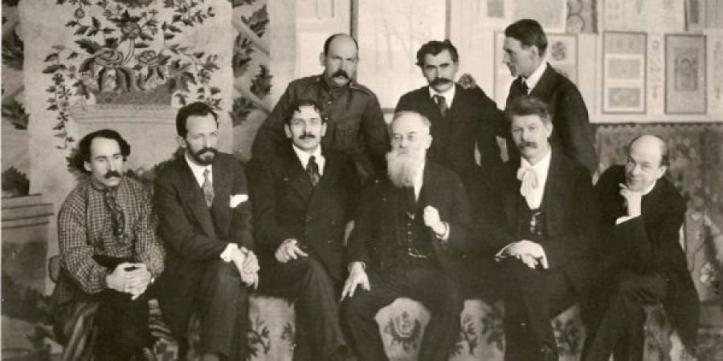 У 1917 взяв участь у створенні Української академії мистецтва й був обраний її першим ректором.
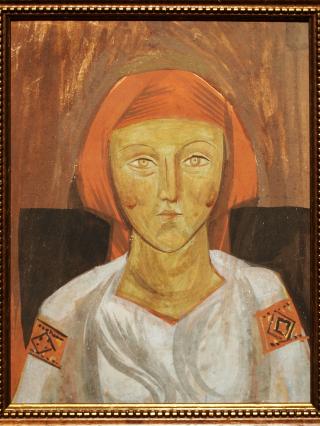 В 1920-х роках Кричевський полемізував з Бойчуком. Зовні зараз для історика художній інститут нагадує гадюшник , а насправді це нормально, коли сперечаються. І Кричевський сперечався з Бойчуком, і Малевич тоді сперечався з Бойчуком, і Пальмов.
Дмитро Горбачов, мистецтвознавець
М. Бойчук Українка
Життя (1925-1927). Триптих. Любов
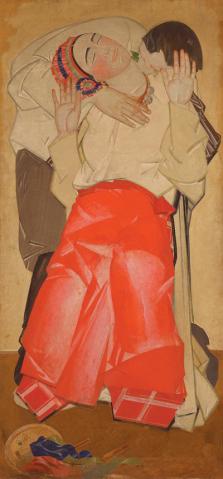 Бойчук стилізатор був під ікону, під Джотто, і це в нього досконало виходило. Кричевський вирішив заткнути за пояс Бойчука і намалював триптих «Життя». Там дуже багато іконописних моментів.
Дмитро Горбачов
Життя. Триптих. Сім’я
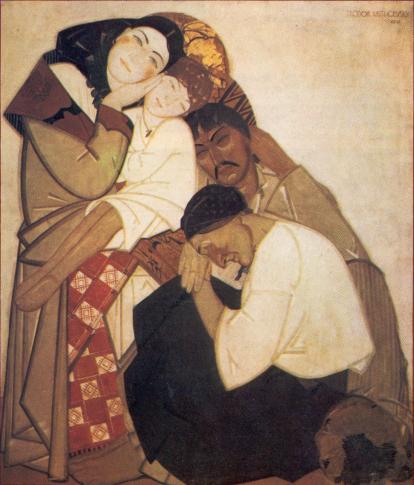 Центральна частина була сенсаційною на виставці-бієнале в Венеції 1928 року. Її 40 разів репродукували, писали, які є архаїзми, що там і японські є моменти, і в той же час є українські, і іконописні, і все інше.
Дмитро Горбачов
Життя. Триптих. Повернення
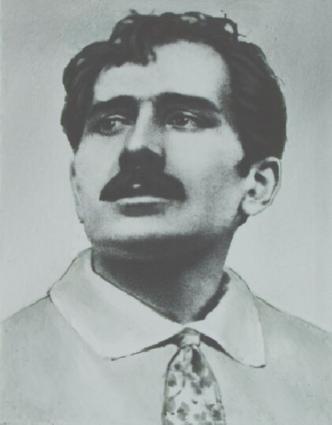 У 1930-ті роки Ф. Кричевський був професором Київського та Харківського художніх інститутів. Засновник АХЧУ (Асоціація художників Червоної України).
Довбуш (1931)
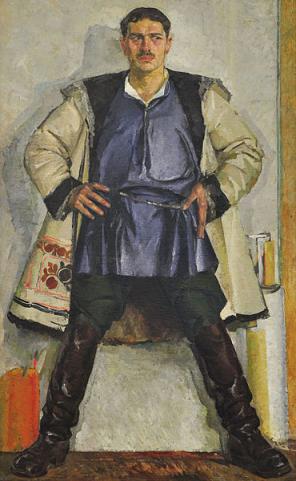 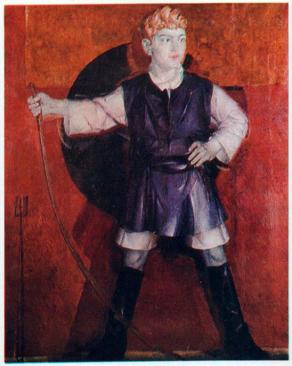 Портрет Романа Кричевського, сина художника(1925)
Автопортрет у білому кожусі (1932)
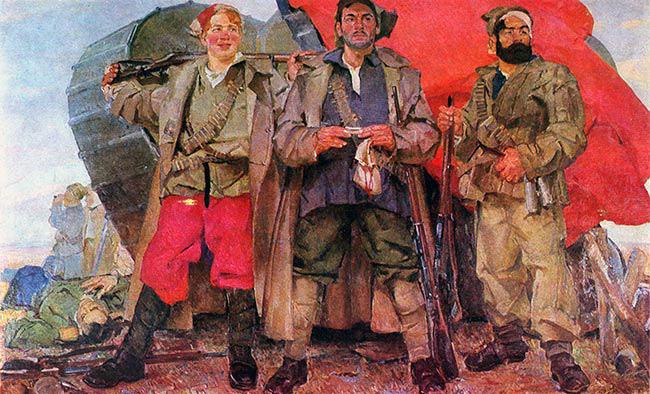 Переможці Врангеля (1934)
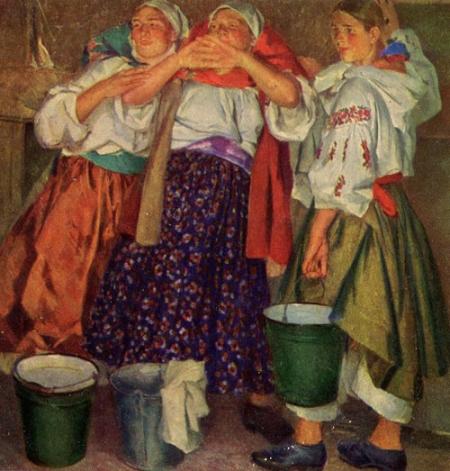 Веселі доярки (1937)
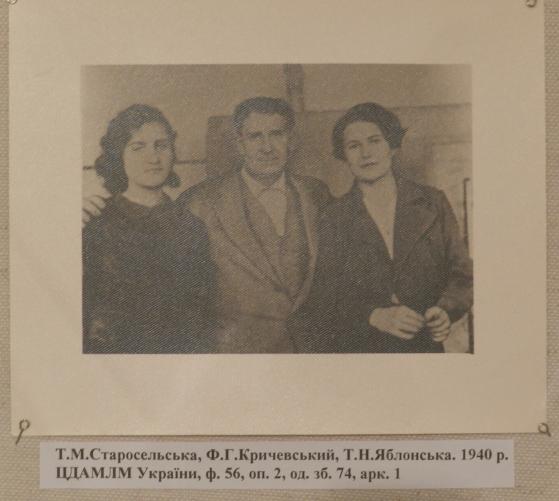 Під час війни все-таки якесь  мистецьке життя тут завдяки братам Кричевським і Кавалерідзе, який тут опинився теж, все-таки жевріло. Навіть у деяких моментах воно було кращим, тому що німці не встигли організувати цензуру. 
Дмитро Горбачов
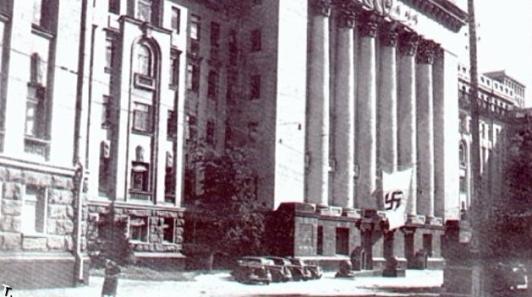 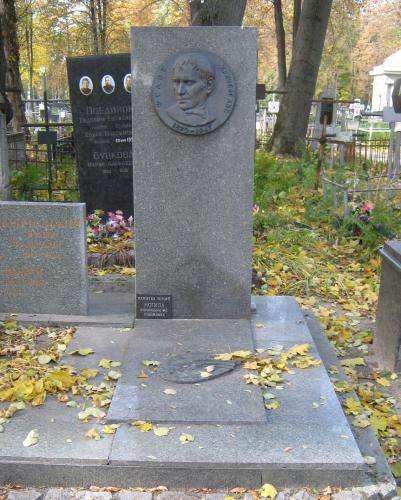 Федір Кричевський помер 30 липня 1947 року в Ірпені.
Перепохований у Києві на Лук'янівському цвинтарі в 1965. 
На його честь названо вулиці в Києві й Ірпені.
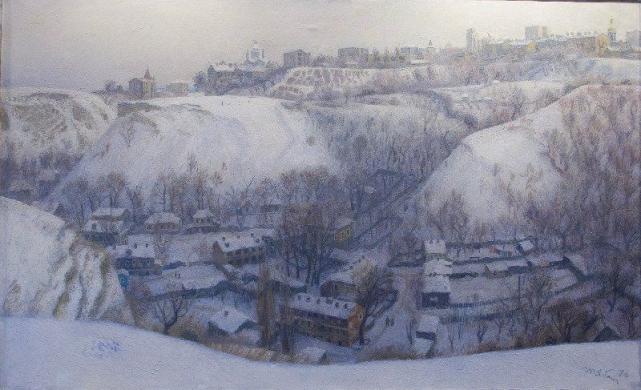 Кричевський був видатним педагогом. Серед його вихованців Сергій Григор'єв, Віктор Костецький, Григорій Меліхов, Тетяна Яблонська, Сергій Отрощенко.
Т. Яблонська Зима у старому Києві
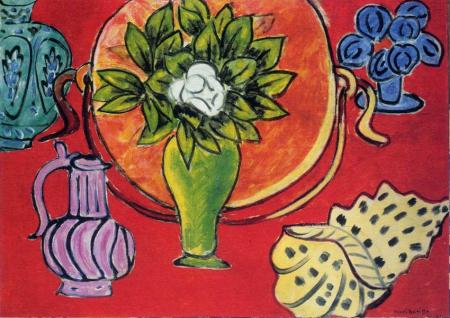 Матісс — ось живописець! Проте — тільки килим та й годі. Будуйте форму геометрично, кубічно, розбивайте на площини й грані. Фотографій мені не робіть. 
Федір Кричевський
А. Матісс 
Натюрморт
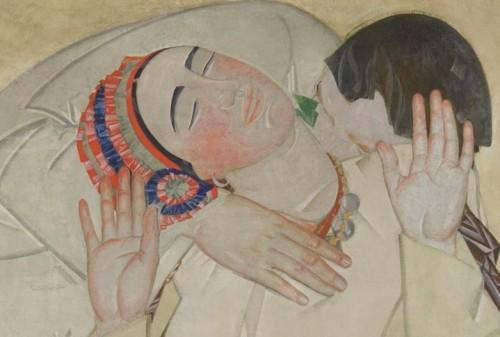 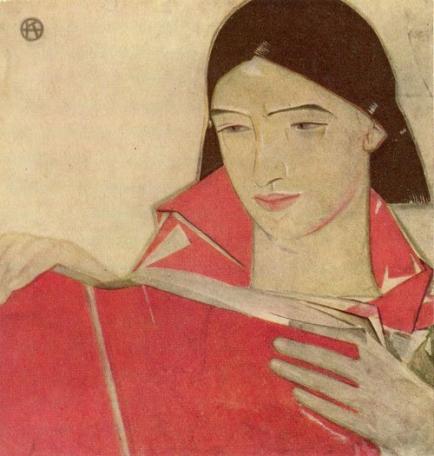 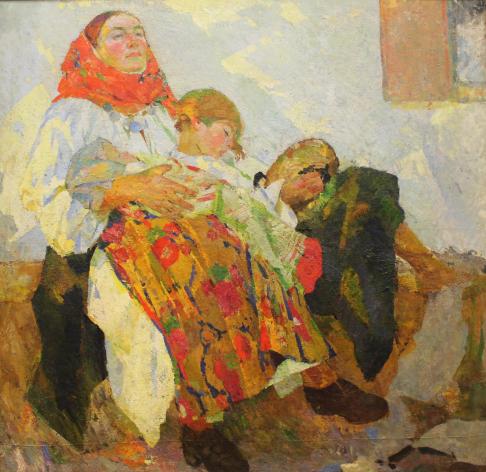 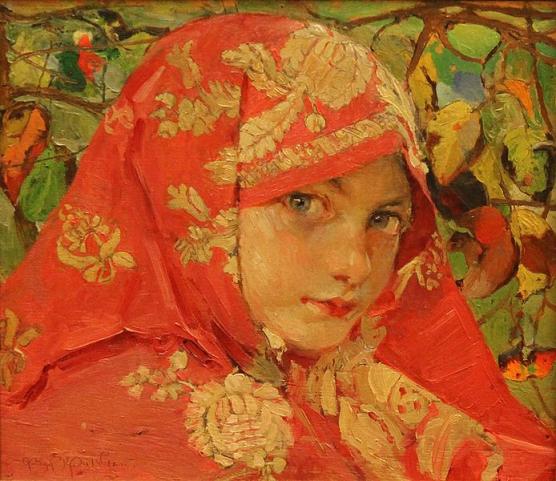 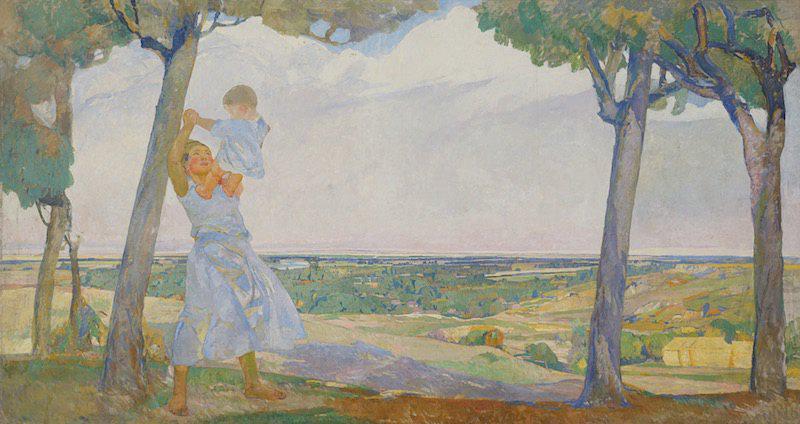 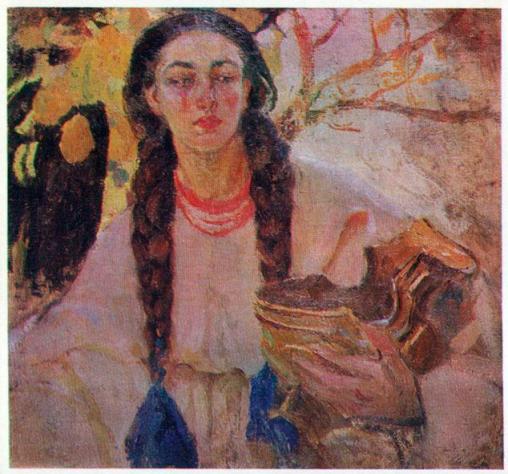 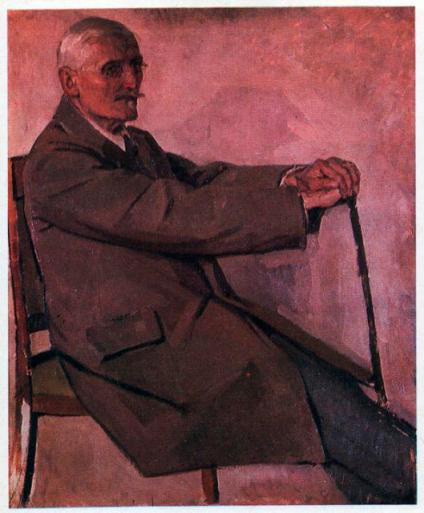 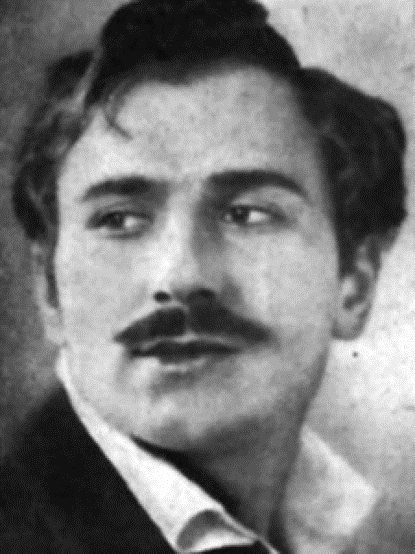